Resolved to Stand
Scripture Reading:
Revelation 7:9-17
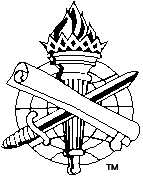 Resolve
“to reach a firm decision about” (Merriam-Webster)
“decide firmly on a course of action” (lexico.com)
Resolve of faith to stand, 1 Kings 8:21; 1 Cor. 15:58
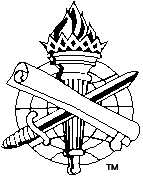 2
Where We Resolve to Stand
Fast in the Faith, 1 Corinthians 16:13-14
Secure, stable, rooted, grounded, Col. 2:6-7
In the gospel, 1 Corinthians 15:1-2
By faith, 2 Corinthians 1:24; Romans 16:20
In grace, Romans 5:1-2 (1 Peter 5:12)
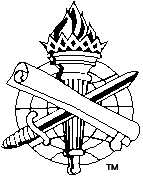 3
Where We Resolve to Stand
Fast in the Liberty of the Gospel, Gal. 5:1
Free from justification by law, Gal. 5:5-6
Working faith that abides in the doctrineof Christ, 2 John 9
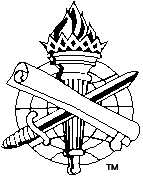 4
Where We Resolve to Stand
Fast in the Strength of the Lord against the devil’s tactics, Ephesians 6:10-14
Fast in United Spirit and Purpose, Philippians 1:27-30
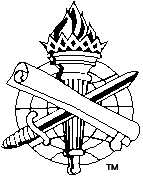 5
Where We Resolve to Stand
Fast in Spiritual Maturity, Colossians 4:12 (Hebrews 5:12-14)
Fast in Apostles’ Traditions, 2 Thess. 2:15; 3:4 (1 Thess. 1:6)
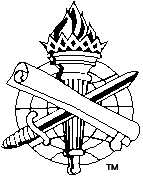 6
Where We Resolve to Stand
Fast in the Gap for God’s People,Ezekiel 22:30
Care truly for souls, Philippians 2:20-21
Spend and be spent, 2 Corinthians 12:15
Teach, preach, lead, serve, give, Rom. 12:5-8
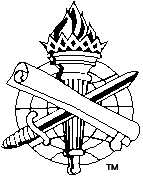 7
Where We Will Stand One Day
Before Judgment Seat of Christ,Romans 14:10-12 (2 Corinthians 5:10)
Now is day of salvation and preparation, 2 Corinthians 6:1-2; Romans 13:11-14
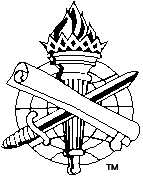 8
Where We Expect to StandOne Day (1 Peter 1:3-5)
Before God’s Throne and the Lamb in Eternal Glory, Revelation 7:9-17
Persevered trials, 7:14 (1 Peter 1:6-8)
Washed by blood of Lamb, 7:14; Rom. 6:3 (1 Peter 1:19; Revelation 5:9); 1 John 1:7-9
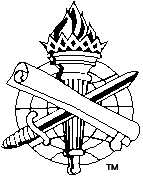 9
Where We Expect to StandOne Day (1 Peter 1:3-5)
Before God’s Throne and the Lamb in Eternal Glory, Revelation 7:9-17
Reward of eternal life and service 
Needs fully met, peace, safe, and comfort,7:14-17 (21:4-7; 22:1-5)
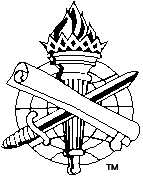 10
Where We Expect to StandOne Day (1 Peter 1:3-5)
Where Sinners Will Not (be able to) Stand, Revelation 6:12-17
No escape from the just, full, eternal wrathof God (6:15-17)
Impenitent hearts treasure up wrath,Romans 2:5-6
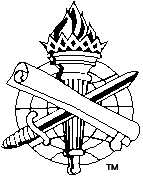 11
Resolved to Stand
Rely on the strength of the Lord, Ephesians 6:10, 13
Resolve of faith to be faithful servants, steadfast soldiers, maturing Christians, and obedient followers of Christ, Colossians 3:17
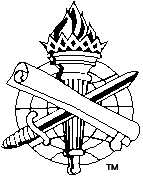 12